Unit 3 Restaurant
Would you like something to drink?
WWW.PPT818.COM
Free Talk
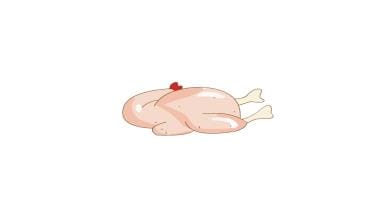 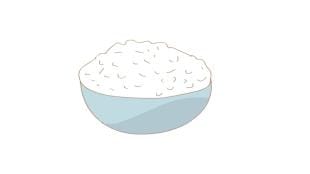 1. What would you like?
    I’d like...
2. Would you like some...?
      Yes, ... please.
What would they like?
What would you like?
A big pizza,
 please.
pizza
a fruit pizza
a big pizza
What would you like?
A big pizza,
 please.
And two small cakes.
a beautiful cake
a small cake
Would you like something
 to drink?
Yes. I’d like some
pear juice.
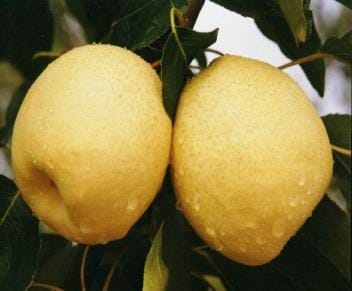 pear
pear juice
Would you like something
 to drink?
Me, too.
Yes. I’d like some
 pear juice.
Have some fruit, please.
OK! I like bananas.
I like oranges.
What fruit do you like?
I like...
Thank You